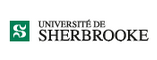 Fondements de la formation didactique des enseignants
Hassane Squalli
Hassane.Squalli@USherbrooke.ca
Première école d’été de didactique des mathématiques
CRMEF-OMSEFEM
10-13 juin CRMEF-Rabat
Plan
Objectif
Proposer un cadre pour penser la formation
Quelques postulats de départ
Le dilemme du formateur
Quelques fondements des cours de didactique des mathématiques
La nécessaire articulation entre la formation didactique et la formation mathématique
La nécessaire articulation entre la formation didactique et la formation pratique
Le développement d’un cadre de référence pour l’enseignement des contenus mathématiques
Un modèle de l’enseignant stagiaire
Quelques postulats de départ
L’enseignement est une activité complexe
Les exigences envers le métier d’enseignement sont de plus en plus grandes
La didactique des mathématiques est une des disciplines intervenant dans la formation des enseignants
Une formation à l’enseignement par la didactique et non En ou Pour la didactique
Dans l’exercice de sa fonction, l’enseignant réalise des activités de didacticien, mais son but est de faire progresser sa pratique et non faire avancer la connaissance scientifique.
La didactique des mathématiques  est nécessaire à la pratique d’enseignement des mathématiques  et à la formation à l’enseignement des mathématiques.  En effet,
la DM fournit un cadre de référence (des théories, des concepts et un langage, des analyses conceptuelles) qui permet aux praticiens de problématiser des questions liées à leurs pratiques, de produire et d’échanger des savoirs professionnels (savoirs pratiques, savoirs sur ou pour la pratique avec un discours raisonné sur cette pratique) 

la DM permet d’étudier, et quelques fois de proposer des réponses, à des questions qui occupent et préoccupent la pratique d’enseignement des maths, comme la production de connaissances empiriques sur les pratiques d’enseignement et d’apprentissage des mathématiques
L’enseignant comme professionnel: praticien réflexif, intègre, développe et échange des savoirs professionnels
La formation initiale n’est pas une formation terminale
La formation initiale signe le début d’une formation continuée
Un enseignant en formation accorde une pertinence et une signifiance à un dispositif de formation s’il a la perception que ce dispositif va le développer en tant qu’enseignant
6
Le dilemme du formateur !
Ni prescripteur de la pratique
Ni théoricien déconnecté de la réalité de la pratique
L’enseignant comme professionnel
Professionisme et professionnalité
Praticien réflexif
Producteur de savoirs professionnels
À la fin de sa formation initiale, il entame un processus de formation continuée
Principales composantes de la formation initiale
Évaluation
Recherche-action
Planification
Gestion
Formation mathématique 
Formation didactique
Formation Pédagogique
Formation Psychologique
Formation Pratique
POUR L’ENSEIGNEMENT
POUR L’ENSEIGNEMENT
POUR L’ENSEIGNEMENT
POUR L’ENSEIGNEMENT
Psychologie
Enjeux de la formation
Math.matique
Structure à tiroirs
Structure intégrée
Articulation formation didactique -formation psychopédagogique
Établir des liens entre des 		dispositifs de formation 	didactique et psychopédagogique
Concertation, coordination
Coopération, intégration
Forte coopérationinterdisciplinarité(?)
1
2
3
Exemples
Concertation dans la programmation des cours, des activités et lors de la prestation, pour établir des liens.
Activité commune dans deux cours en parallèles : Planification d’une séquence didactique comme travail d’application de savoirs pédagogiques et didactiques.
Une grande partie des activités des cours sont pensées de manière collaborative pour atteindre des objectifs communs.
Quels types de connaissances faut-il à un enseignant d’aujourd’hui pour bien enseigner un contenu mathématique (disons un contenu d’algèbre) à une catégorie d’élèves (disons des élèves du secondaire) ?
Principale question qui oriente le cadre de cette analyse
Quelles connaissances doit avoir l’enseignant pour «bien» enseigner la notion d’aire?
Des connaissances sur divers aspects de la notion d’aire de son enseignement et son apprentissage
Dimension mathématique
Dimension épistémologique
Dimension de l’élève
Dimension enseignement
Dimension du curriculum
Contrat de formationPosture à adopter dans les cours de didactique pour maximiser la formation
Se voir et se comporter comme un enseignant en formation  qui vise à développer des compétences professionnelles en enseignement des mathématiques 
Et non (exclusivement) comme un « étudiant universitaire» qui cherche à réussir un programme pour obtenir un diplôme.  
Cela nécessite de la part de l’enseignant en formation:
De maintenir une authenticité d’enseignant des mathématiques lorsqu’ils sont sollicités en tan que tel
D’exploiter les apprentissages théoriques réalisées dans les cours comme outil pour comprendre et penser leur enseignement.
L’enseignant en formation :
un complexe d’assujettissements institutionnels 
(expression empruntée à Chevallard)
Mathématicien/Apprenant des mathématiques
 EfMat
Étudiant qui réfléchi sur l’enseignement et l’apprentissage des math
EfDid
Enseignant de mathématiques
EfEns
Mathématiques
Enseignement des mathématiques
Apprentissage des mathématiques
Conceptions forgées par le métier d’élève, d’étudiant mathématicien et par la culture dominante du milieu scolaire et académique
Conceptions compatibles avec le milieu universitaire
Perspective socio-constructivsite
Entrée par les définitions et les formalisations
Posture de 
l’étudiant
Posture de 
l’ancien élève/
étudiant
J’enseigne donc ils apprennent
Enseignant 
en formation
J’enseigne comme on m’a enseigné
Posture de 
l’enseignant
Grande préoccupation par la gestion de la classe
Conceptions forgées par la culture du milieu enseignant
L’enseignant en formation: une entité multiple
Postulat  :  un dispositif de formation est signifiant s’il favorise l’engagement de l’EfMat, l’EfDid et l’EfEns dans des activités d’interactions de connaissances.
L’enseignant en formation comme 
une communauté de pratique
Exemples
DID-255
Travail
DID-155
MERCI!
Hassane.Squalli@USherbrooke.ca